الجمهورية الجزائرية الديمقراطية الشعبية وزارة التعليم العالى والبحث العلمي
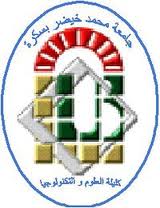 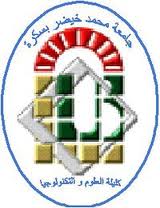 جامعة محمد خيضر بسكرة
كلية العلوم الاقتصادية  التجارية وعلوم التسيير
مقياس تسيير الميزانية
موجه لطلبة السنة الثالثة علوم اقتصادية
اقتصاد نقدي وبنكي
تحت اشراف ألأستاذ:
           د/ عقبة نصيرة
السنة الدراسية : 2019/2020
الفصل الثالث
الميزانية التقديرية للمبيعات باستخدام طريقة الأرقام القياسية
المبحث الثاني
تمهيد
خطوات طريقة الأرقام القياسية
أمثلة وحلول
المقدمة
تمهيد
تستخدم هذه الطريقة للتنبؤ بظواهر اقتصادية معينة، كزيادة الطلب على منتجات فلاحية معينة، أو انخفاض الطلب على المنتجات الألبسة الشتوية في الفصول الأخرى من السنة و يعود استخدام هذا الاسلوب لكزن التقديرات السنوية لأي متغير قد تخفي تقلبات الطلب مثلا خلال السنة المطلوب تقدير المبيعات فيها .

 كما يساعد استخدام هذا الاسلوب في التنبؤ على امكانية توزيع المبيعات المقدرة للسنوات المقبلة حسب الفصول، و ذلك على ضوء اتجاهات المبيعات في فصول السنوات السابقة ( المتعلقة بالسلسلة الزمنية ).
خطوات طريقة الأرقام القياسية:
وتطبق هذه الطريقة بعد الاعتماد على الاجراءات التالية :  

1.استخراج معدل المبيعات الفصلية :y1 y4,y3,y2,   ( حسب فصول السنة ) حيث أن:
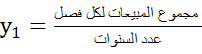 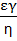 2.. استخراج معدل المبيعات الفصلي العام:
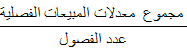 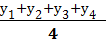 =
3 . استخراج الرقم القياسي الفصلي للمبيعات
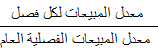 ،
W4=  Y4/R
W1= Y1/R
W3= Y3/R
W2= Y2/R
،
4. استخراج المبيعات المقدرة لكل فصل:  االمبيعات التفدبرية السنوية (للسنة المراد تقديرها)       x    الرقم القياسي الفصلي
                                                                                 عدد الفصول
مثال عددي
البيانات التالية عن المبيعات الفصلية لاحدى المؤسسات الصناعية للفترة  الممتدة من سنة 2015 -  2019 المطلوب : تقدير المبيعات الفصلية لسنة 2022 إذ علمت أن المبيعات التقديرية  العام بقيمته   هي 131     ألف دينار .
خطوات الحل
1. بعد حساب المجموع الفصلي، نقوم بحساب المعدلات الفصلية:

معدل مبيعات الفصلية ل ف1:        27200 /5    = 81518,4  136000∑Y1/N =
معدل مبيعات الفصلية ل ف2:        30000    40759,2 /5    =150000∑Y2/N =
معدل مبيعات الفصلية ل ف3:     40400         /5  =51739.4 202000∑Y3/N =
معدل مبيعات الفصلية ل ف4: /5  = 97987.2     20200        101000∑Y4/N =
2     - تحديد المعدل الفصلي العام:              29200  = R=Y1+Y2+Y3+Y4/4
3    . حساب الرقم القياسي الفصلي :

معدل مبيعات الفصلية ل ف1:                     0.9235   /29200  = 27200W1=Y1/R =
معدل مبيعات الفصلية ل ف2:   1.0186                      /29200  =30000W2=Y2/R =
معدل مبيعات الفصلية ل ف3: /29200 =     1.3718                    40400W3=Y3/R =
معدل مبيعات الفصلية ل ف4:  0.8659                     /29200  = 20200W4=Y4/N =
4. بعد حساب الأرقام القياسية، نقوم بحساب المبيعات التقديرية الفصلية لسنة: 2022:
المبيعات التقديرية الفصلية ل ف1:                     /4*W1 = 30452.4  131000
المبيعات التقديرية الفصلية ل ف2:                     33588.3 /4 *W2 = 131000
المبيعات التقديرية الفصلية ل ف3:                      /4 *W3 =45235.2 131000
المبيعات التقديرية الفصلية ل ف4:                     /4 *W4 = 22617.8 131000
شكرا على حسن الاصغاء والمتابعة